Practical Applications in
CWW
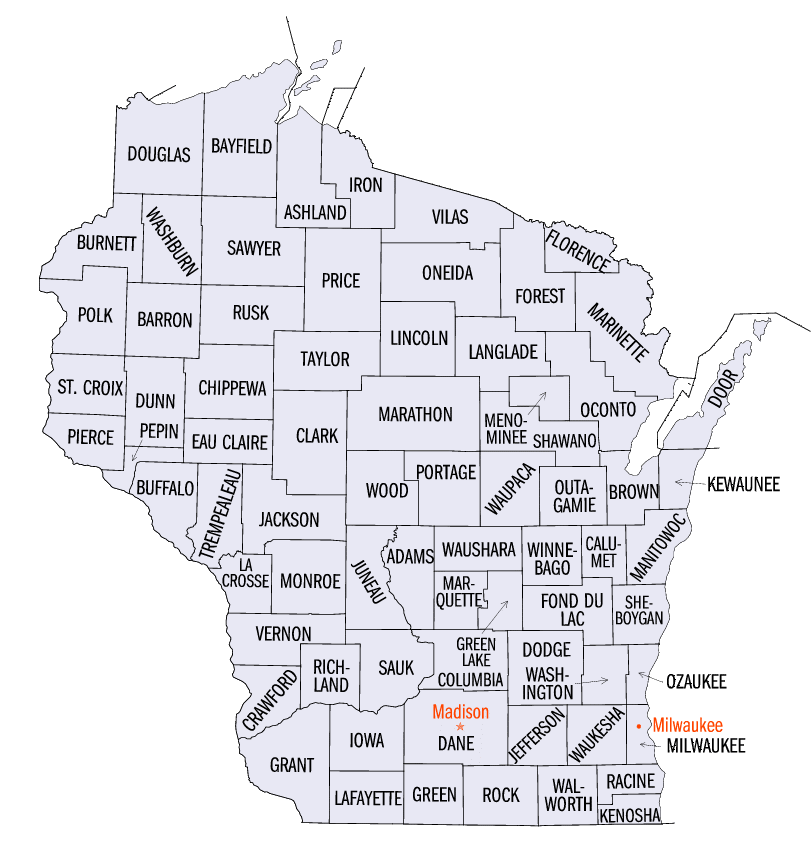 Where is your 
office?
DFES/Partner Training Team
2
08/04/2023
WWP
CWW
DFES/Partner Training Team
3
08/04/2023
Absent Parent
Adverse Action
CWW Logic
Eligibility
Employment
Placement
SSN
Created by Puzzlemaker at DiscoveryEducation.com
DFES/Partner Training Team
4
08/04/2023
According to the W-2 Policy Manual, you must send a referral to child support in the following instances:
Unmarried
____________ pregnant women, including minors;

Families where the natural or adoptive parent is _________ from the home (but _____ when the absence is because of military service); and

________________ co-parent cases (families where the parents either are not married to each other or were not married to each other when the child was born), and where _____________ has not been established.
absent
not
Non-marital
paternity
DFES/Partner Training Team
5
08/04/2023
Households with fathers in the home with children for whom paternity has been established should not be referred to the CSA. This includes:
Acknowledged
_______________ fathers, conclusive: voluntary acknowledgment with an effect of a judgment of paternity; or

______________ fathers: paternity established through a court order.
Adjudicated
DFES/Partner Training Team
6
08/04/2023
1
How many absent parent pages are needed for this family?
Mother
Claimed Father
2
3
Child (3)
Child (1)
Child (6)
DFES/Partner Training Team
7
08/04/2023
1
How many absent parent pages are needed for this family?
Mother
Adjudicated Father
2
3
Child (3)
Child (1)
Child (6)
DFES/Partner Training Team
8
08/04/2023
1
How many absent parent pages are needed for this family?
Mother
Adjudicated Father
2
3
Child (3)
Child (1)
Child (6)
DFES/Partner Training Team
9
08/04/2023
1
How many absent parent pages are needed for this family?
2
Child (18)
3
Child (1)
DFES/Partner Training Team
10
08/04/2023
Calculating Hours
Multiply Weekly Hours By
Pay Frequency
Weekly
Bi-weekly
Semi-monthly
Monthly
x1
x2
x2.15
x4.3
DFES/Partner Training Team
11
08/04/2023
Calculating Hours/Pay Period (LaToya)
Pay Frequency = semi-monthly

Hours/Week = 20

Average Hours/Pay Period =
20 x 2.15 = 43
DFES/Partner Training Team
12
08/04/2023
Calculating Hours/Pay Period (Frank)
Pay Frequency = weekly

Hours/Week = 32

Average Hours/Pay Period =
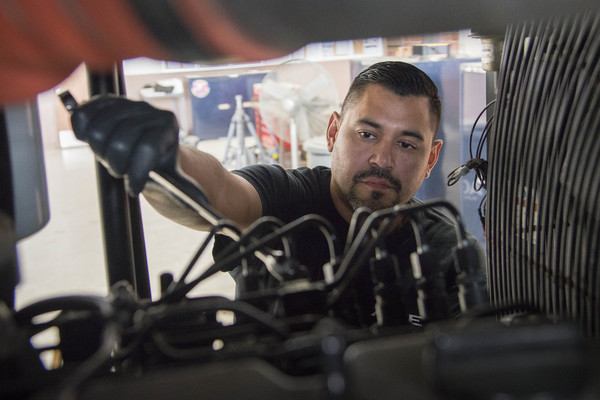 32 x 1 = 32
DFES/Partner Training Team
13
08/04/2023
Calculating Hours/Pay Period (Belle)
Pay Frequency = bi-weekly

Hours/Week = 8

Average Hours/Pay Period =
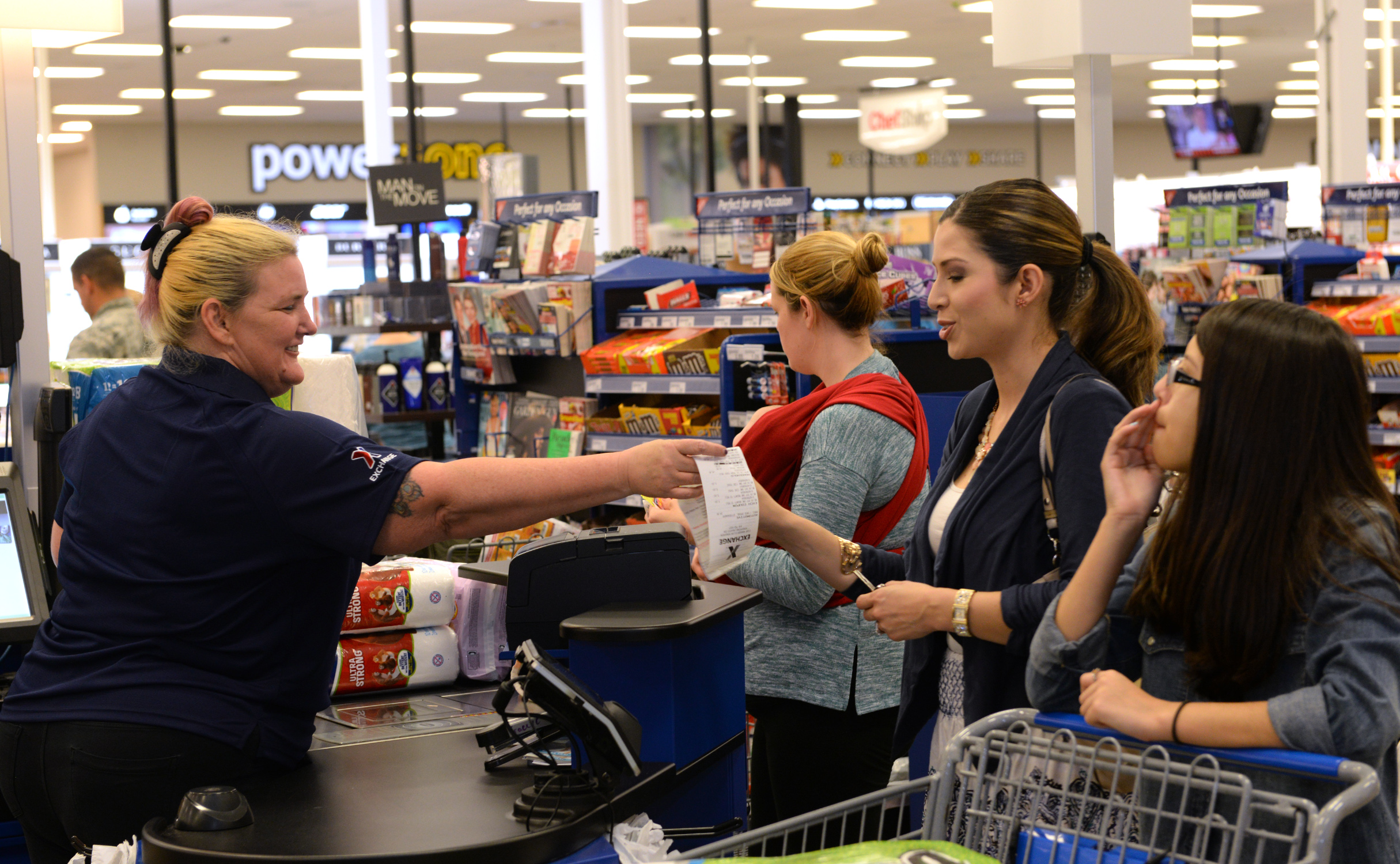 8 x 2 = 16
DFES/Partner Training Team
14
08/04/2023
Calculating Hours/Pay Period (Kara)
Pay Frequency = monthly

Hours/Week = 35

Average Hours/Pay Period =
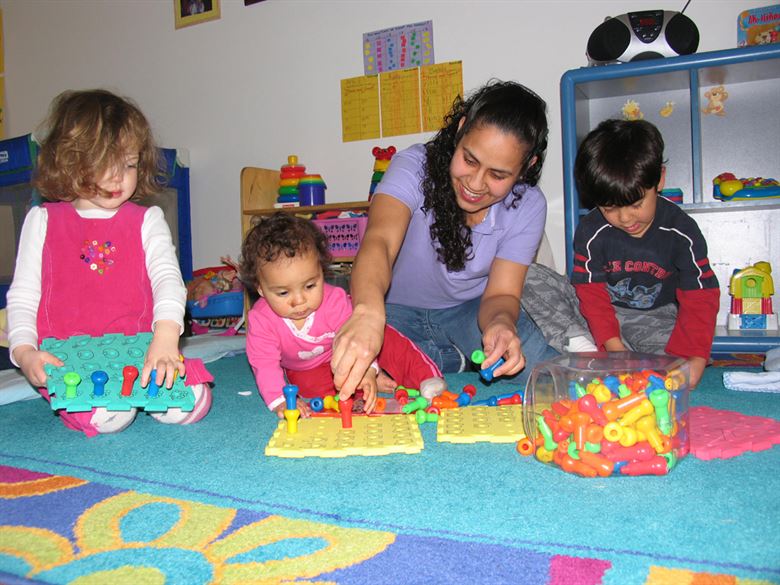 35 x 4.3 = 150.5
DFES/Partner Training Team
15
08/04/2023
2.
5.
3.
1.
4.
7.
6.
E
O
E
N
C
R
M
Y
T
O
E
N
D
T
A
H
M
O
U
N
T
V
E
T
P
R
E
A
R
R
Y
I
N
F
D
E
R
E
W
E
C
B
Q
O
E
U
N
G
V
I
N
B
E
G
I
N
O
N
T
H
F
O
A
E
M
G
R
1. Enter an amount in this field if the participant will not be receiving a full month’s pay
7. REG – REGULAR PAY is one example of what you enter in this field.
5. AF – AGENCY FORM is one example of what you enter in this field.
3. Use this section to explain how income was calculated.
6. This field must be used to enter new data for future months.
2. Entering this field populates additional employer information
4. CWW uses this field to determine when to count the employment information in eligibility determination.
8. CWW uses this field to calculate the information entered in the Detailed Wage Information section.
I
M
E
I
8.
F
N
T
E
Y
I
N
T
P
C
E
A
T
I
DFES/Partner Training Team
16
08/04/2023
O
N
1
Today is March 3. Barb is an ongoing participant and reports having a baby yesterday. She comes in and you add baby to the case right away. 

How many times will you need to run eligibility?
2
3
DFES/Partner Training Team
17
08/04/2023
1
Today is March 19. Tamara reports she started a job two days ago and will receive her first paycheck next week. 

How many times will you need to run eligibility?
2
3
DFES/Partner Training Team
18
08/04/2023
1
Today is March 10. Eve is in your office to complete her initial eligibility appointment.

How many times will you need to run eligibility?
2
3
DFES/Partner Training Team
19
08/04/2023
1
Today is March 31. Jacqueline reports that her daughter’s father, Ronald, moved into the household 3 weeks ago. They both come in today to see if they are still eligible for W-2.

How many times will you need to run eligibility?
2
3
DFES/Partner Training Team
20
08/04/2023
What did you…
L
LIKE
What did you like most?
E
EXCITE
What excited you most?
A
ANXIETY
What created the greatest anxiety?
R
REWARD
What can we celebrate about this session?
N
NEED
What are the next steps to stay on track?
DFES/Partner Training Team
21
08/04/2023
Practical Applications in
CWW
Ending Employment
Be Sure to Determine:
Job has ______

No additional _______ from job
ended
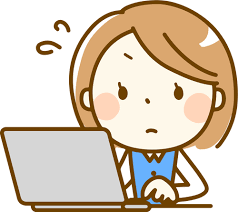 income
DFES/Partner Training Team
23
08/04/2023
Enter an Employment End Date (not End Month) when:
Ending Employment
Employment has not been verified as ended

The last paycheck has not been received

Individual may go back to employer
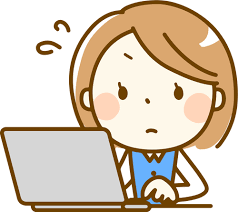 DFES/Partner Training Team
24
08/04/2023
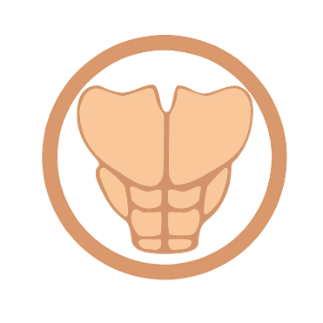 CS2
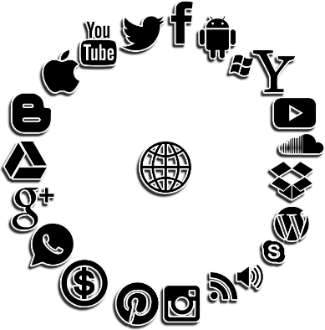 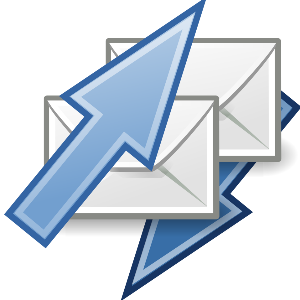 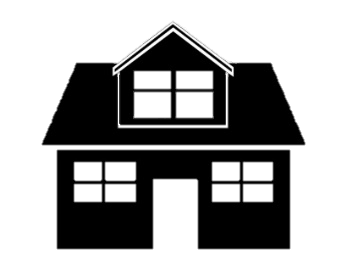 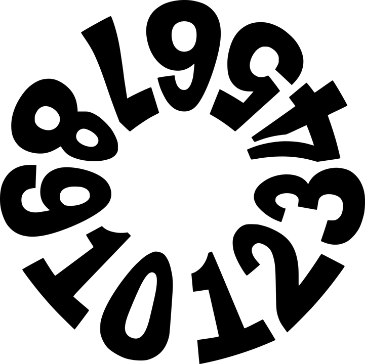 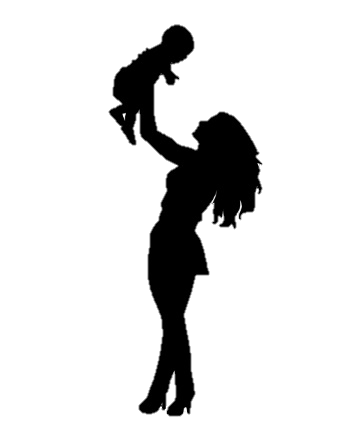 Rebus Puzzles
Driver Flow
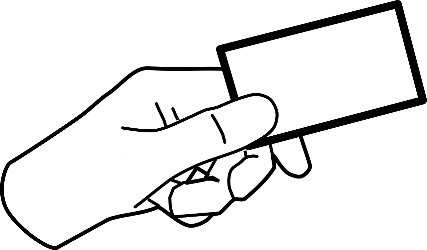 +
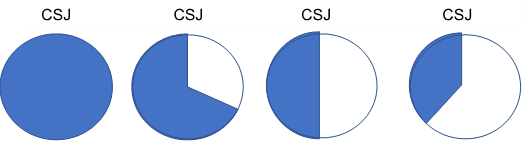 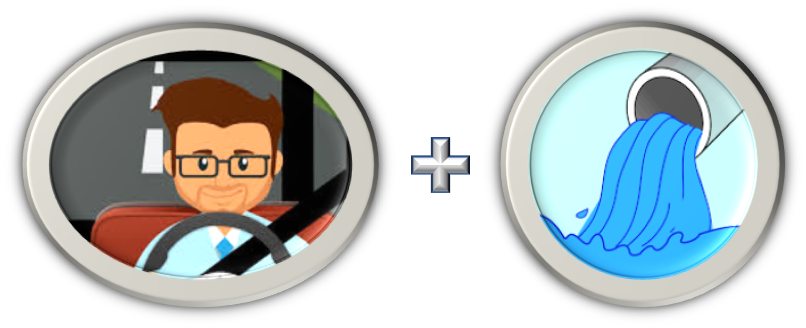 +
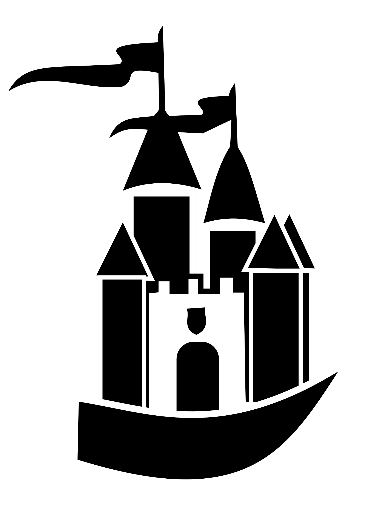 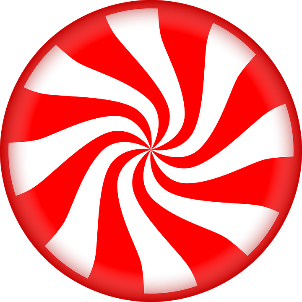 i=e
-a
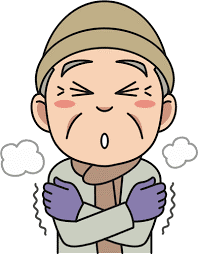 +
=
Placement
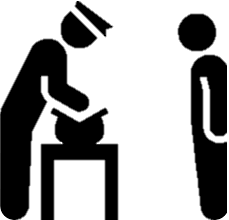 Mem
+
+ s
Household Members
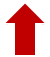 Absent Parent
Social Security Numbers
(palace – a) + (mint (i=e))
     place     +       ment
DFES/Partner Training Team
25
08/04/2023
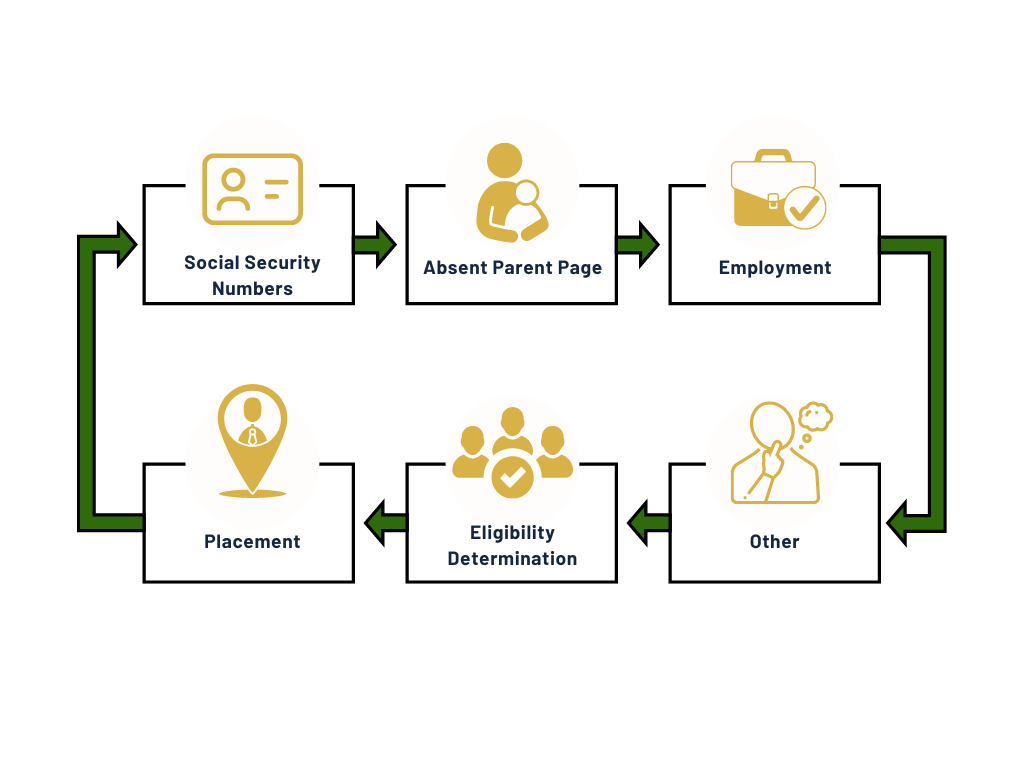 DFES/Partner Training Team
26
08/04/2023